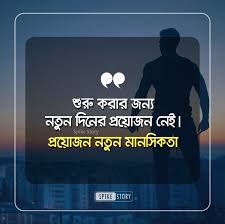 স্বাগত
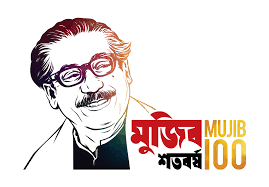 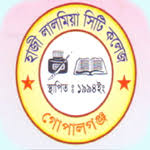 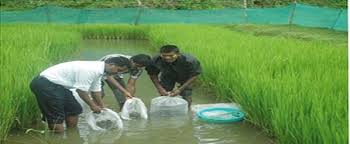 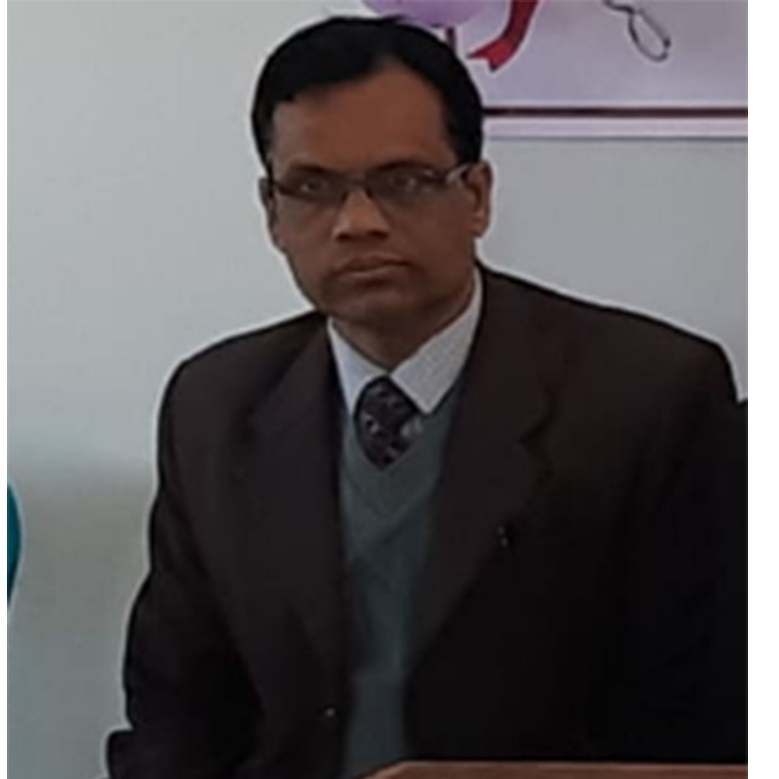 শিক্ষক পরিচিতি
ড. প্রণয় বালা
সহকারী অধ্যাপক, কৃষিশিক্ষা
হাজী লালমিয়া সিটি কলেজ
গোপালগঞ্জ।
পাঠ পরিচিতি
বিষয় – কৃষিশিক্ষা ২য় পত্র
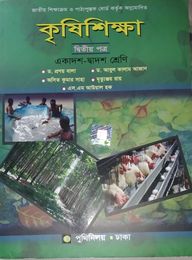 অধ্যায়ঃ ১ম
পাঠ- মাৎস্যচাষ
আজকের পাঠ আবহ
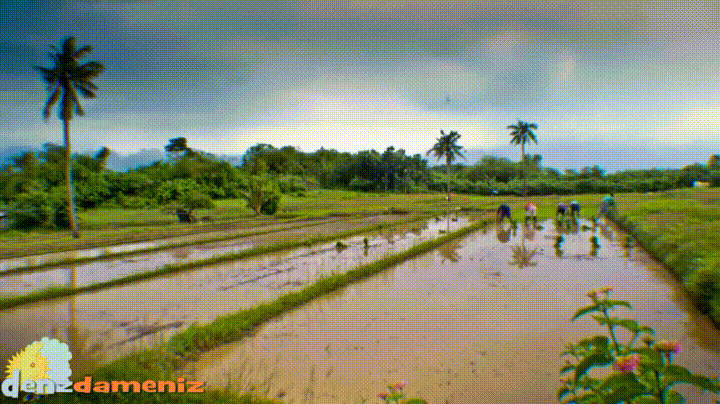 পাঠ শিরোনাম
ধান খেতে গলদা চিংড়ি চাষ
শিখনফল
এই অধ্যায় পাঠ শেষে শিক্ষার্থীরা 
হিসাব সমীকরণ টি বলতে পারবে
এই  পাঠ শেষে শিক্ষার্থীরা 
ধান খেতে গলদা চিংড়ি চাষ পদ্ধতি  বণর্না   করতে পারবে
ধান খেতে গলদা চিংড়ির চাষ
দুই ভাবে ধান খেতে গলদা চিংড়ি চাষ করা হয় । ধানের সাথে ও ধানের পরে  ।
ধান খেতে গলদা চিংড়ির চাষ সুবিধা
ধান খেতে গলদা চিংড়ি চাষের ধাপ সমূহ
১। জমি নির্বাচন
২। জমি  প্রস্তুতকরণ
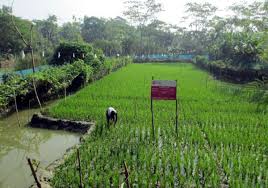 ৩। আইল নির্মাণ
৪। ধানের জাত  নির্বাচন
৫। গর্ত খনন
৬। সার প্রয়োগ
৭। পোনা মজুদ
৮। খাদ্য ব্যবস্থাপনা
৯। পানি ব্যবস্থাপনা
১০। আন্যান্য ব্যবস্থাপনা
১১। আহরণ , উৎপাদন
ধান খেতে গলদা চিংড়ি চাষে অসুবিধা
একক কাজ়
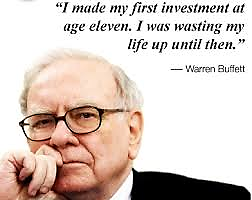 
  ধান খেতে গলদা চিংড়ির জমি নির্বাচনের  জন্য কোন বিষয়সমূহ বিবেচনা করা দরকার ?
দলীয় কাজ়
ধান খেতে গলদা চিংড়ির প্রাকৃতিক খাদ্য তালিকা লেখ ।
মূল্যায়ন
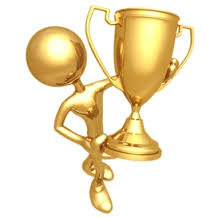 ধান খেতে  গলদার গড় উৎপাদন কত?
ধান খেতে গলদা চিংড়ির সুবিধা লেখ ।
বাড়ির কাজ
ধান খেতে গলদা চিংড়ির চাষে আসুবিধা লেখ ।
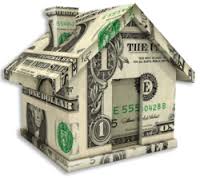 ab¨ev`
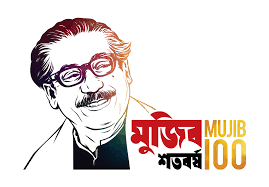 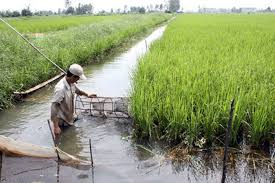